Library WorkshopWelcome!
Claudia Buchmayer/Martin Weidinger, Librarians
Spring Semester 2023
What we will talk about:
Library facts & rules
How to search our print content online (OPAC)
How to access and search our e-content
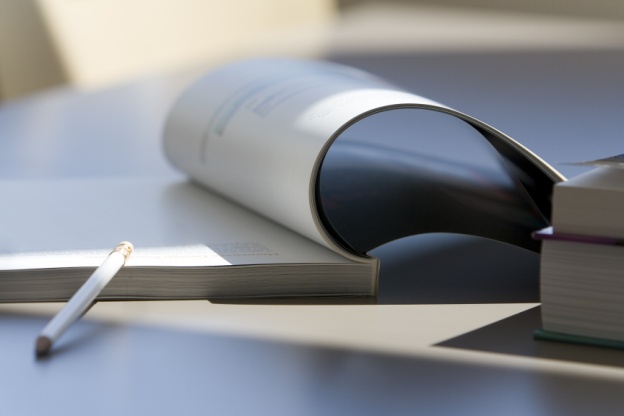 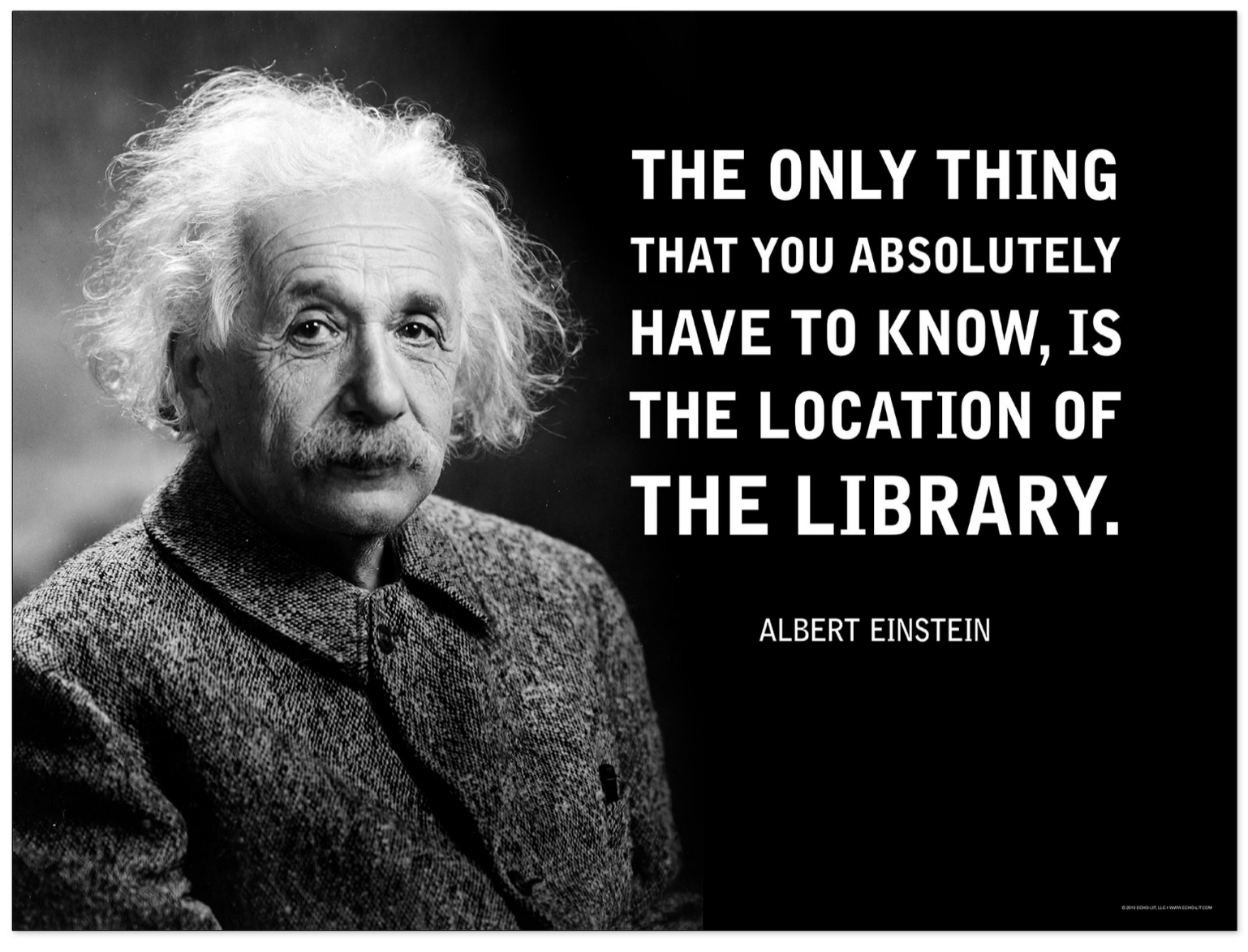 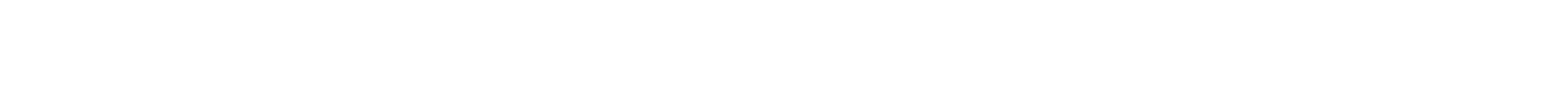 Via: www.echo-lit.com
MU Library is located on level 4
MU Library Facts:
Reference library – books can be used in the library and should mostly stay there
Loans are possible depending on type of book and availability (number of copies etc)
Library… what you get
Library Reading room (Main library room)
Library Work room (Group work)
Copy machine = printer = scanner 
3 PC stations
Books / Magazines
eResources
Librarians
Opening Hours
Monday to Thursday: 9:00 A. M. – 6:00 P. M.
Friday: 9:30 A. M. – 5:00 P. M.

Holidays: Shorter opening hours or closed  –
please check our website, the facebook community group or just give us a call!
               01/320 35 55 - 180
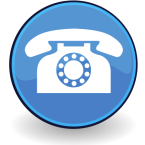 Library Rules
Please DO...
... turn off your phone
… speak in a low voice and avoid
      any unnecessary noise

Please DO NOT...
... eat or drink in the library
... damage books
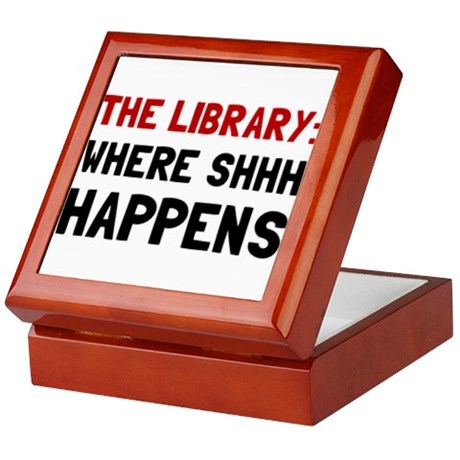 How to find the books you need:
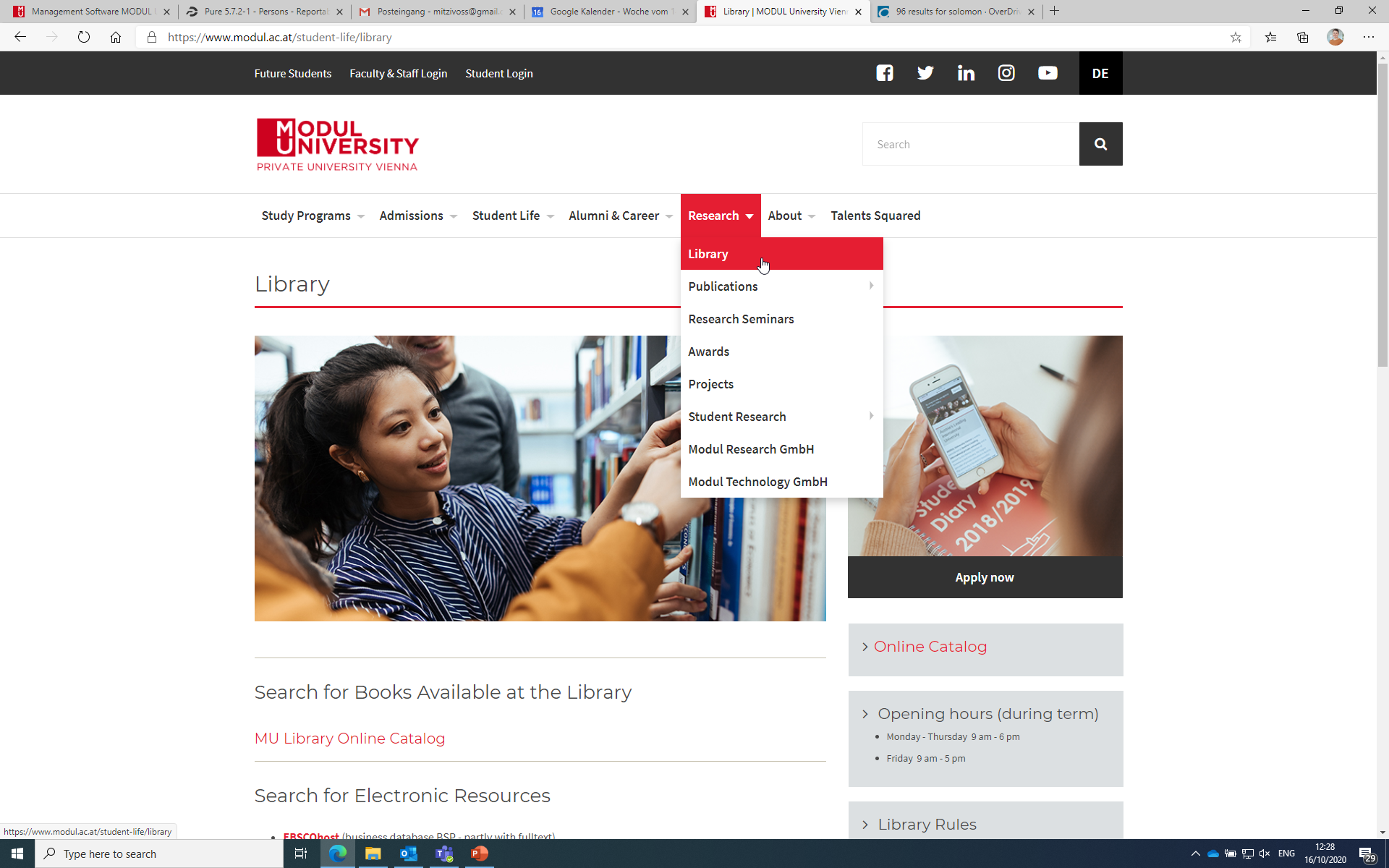 Online Catalogue
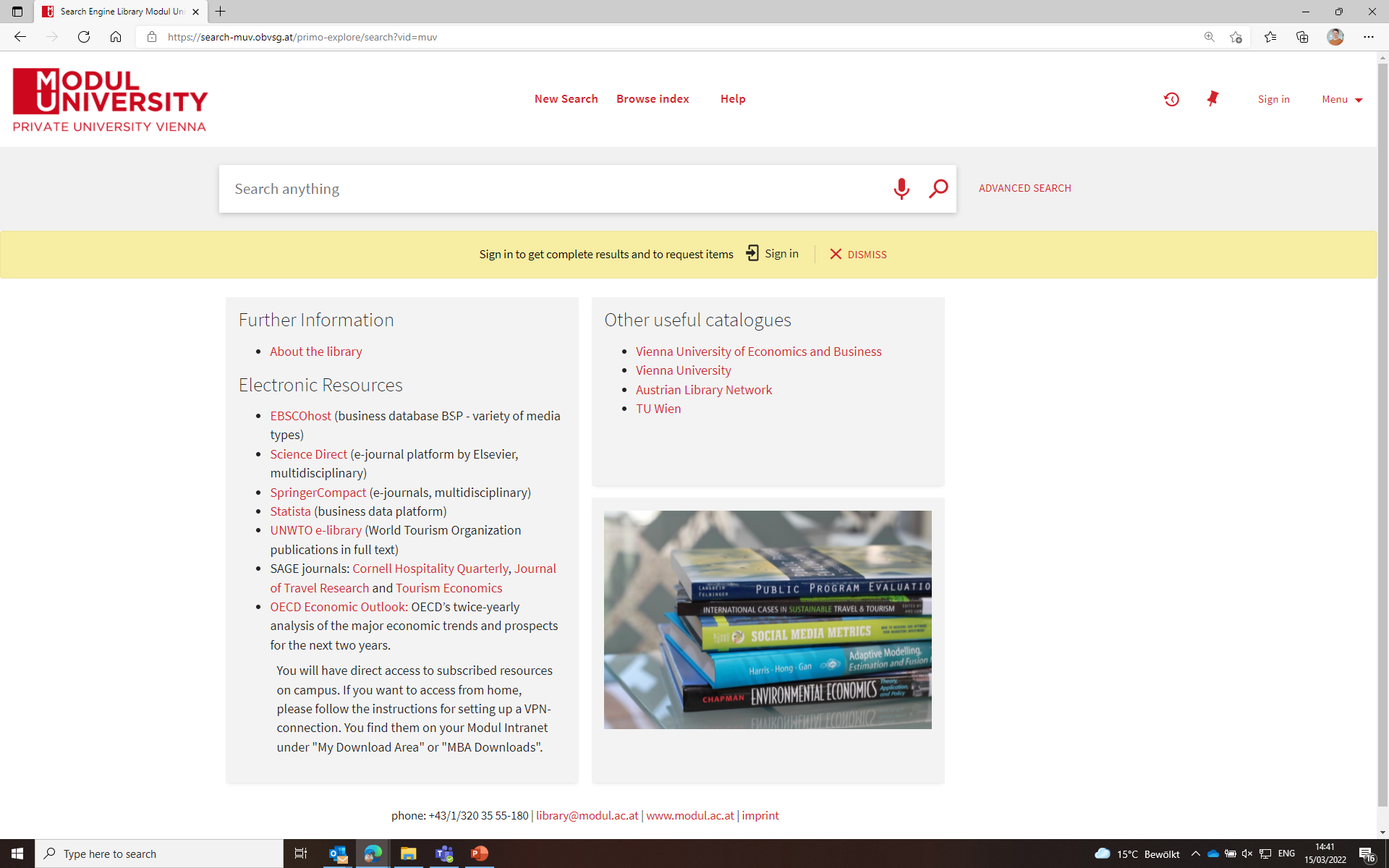 Easy Search
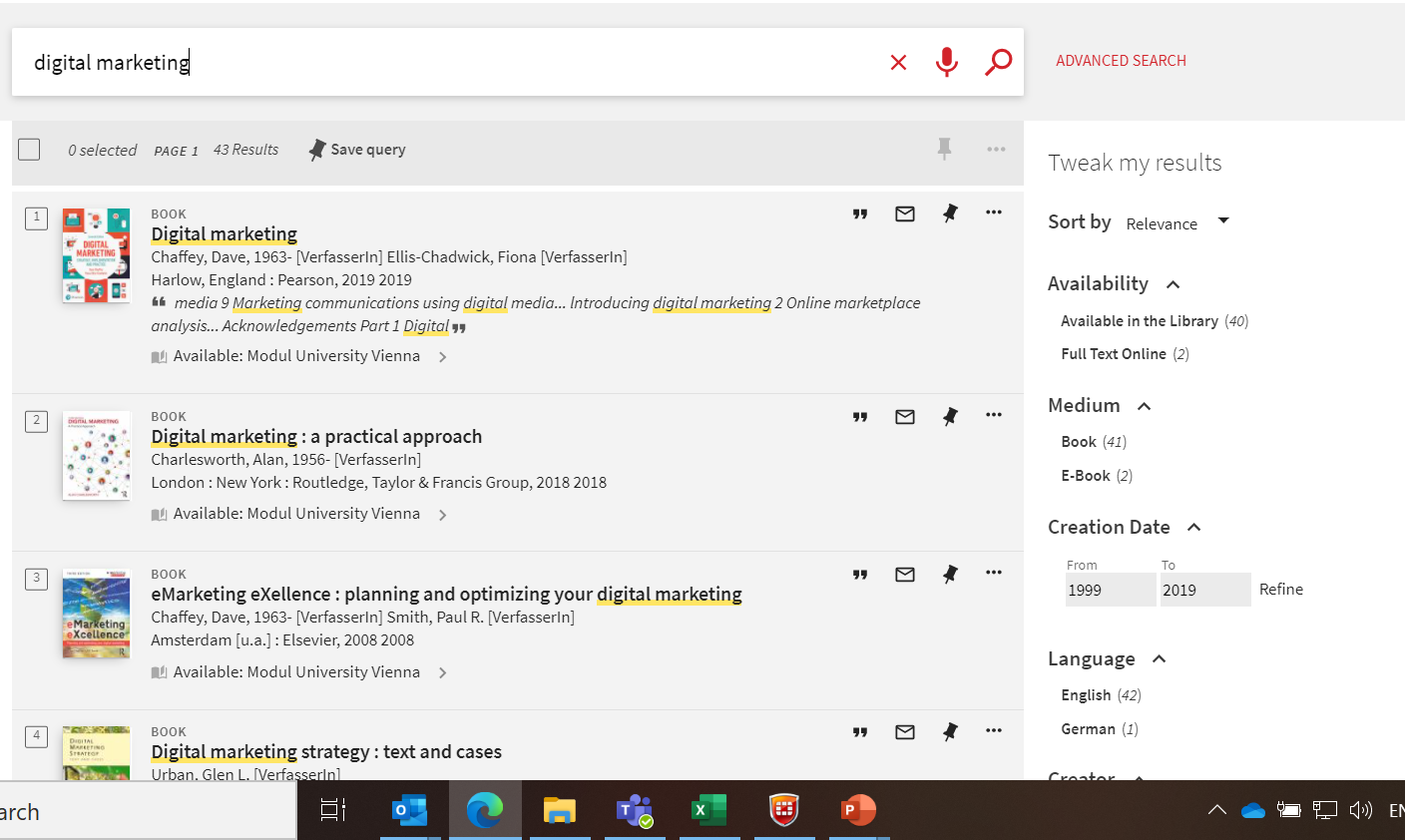 You found the book!
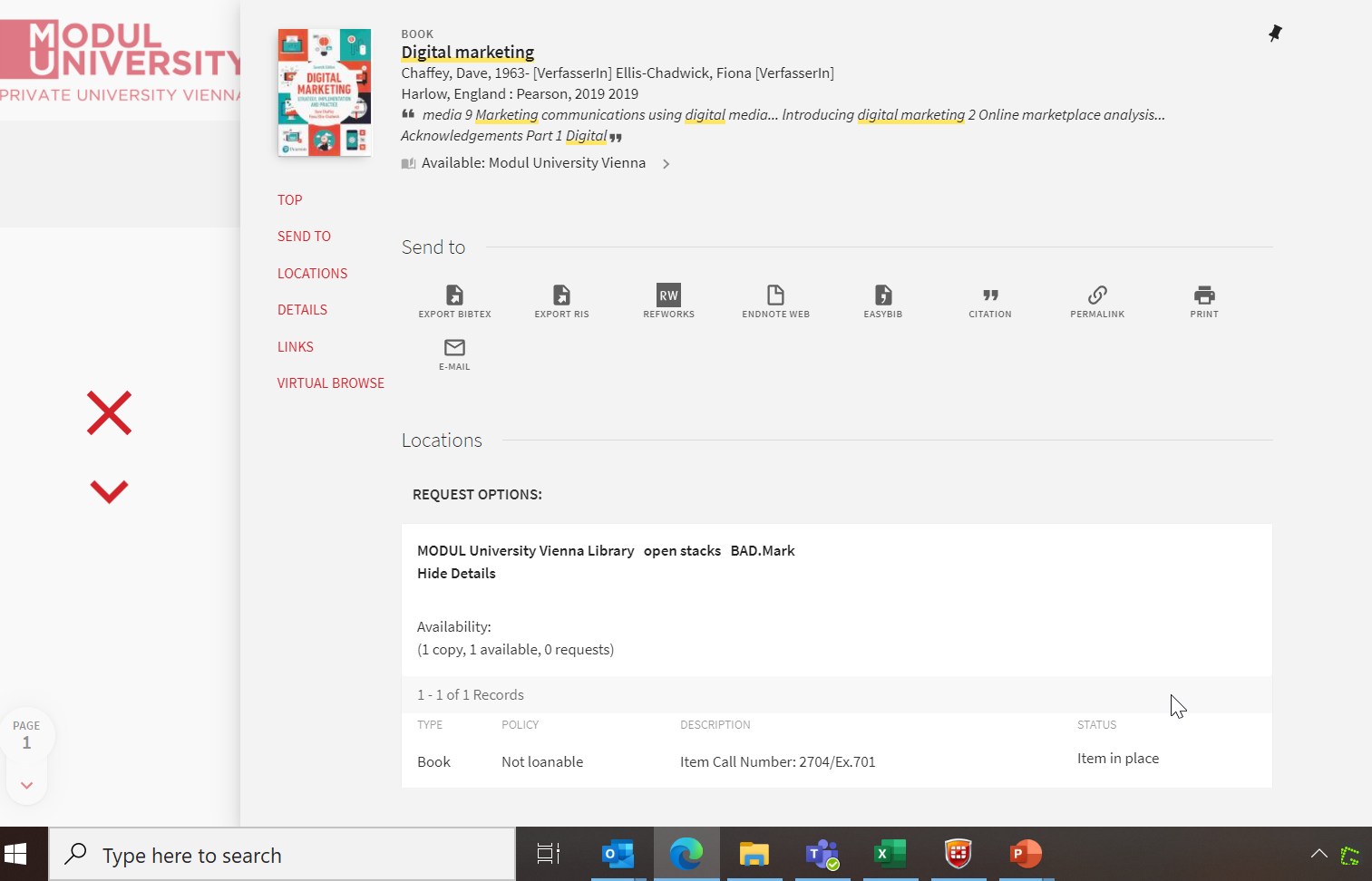 The shelf where you can find the book
Is the book available at the moment?
The number on the spine of the book
Check out the book
Now you can 

… use the book in the library

… check out the book at the librarians‘ desk

… make a reservation in case the book is 				already taken out by someone else
       		for this you have to sign in into your 			library account
eBooks
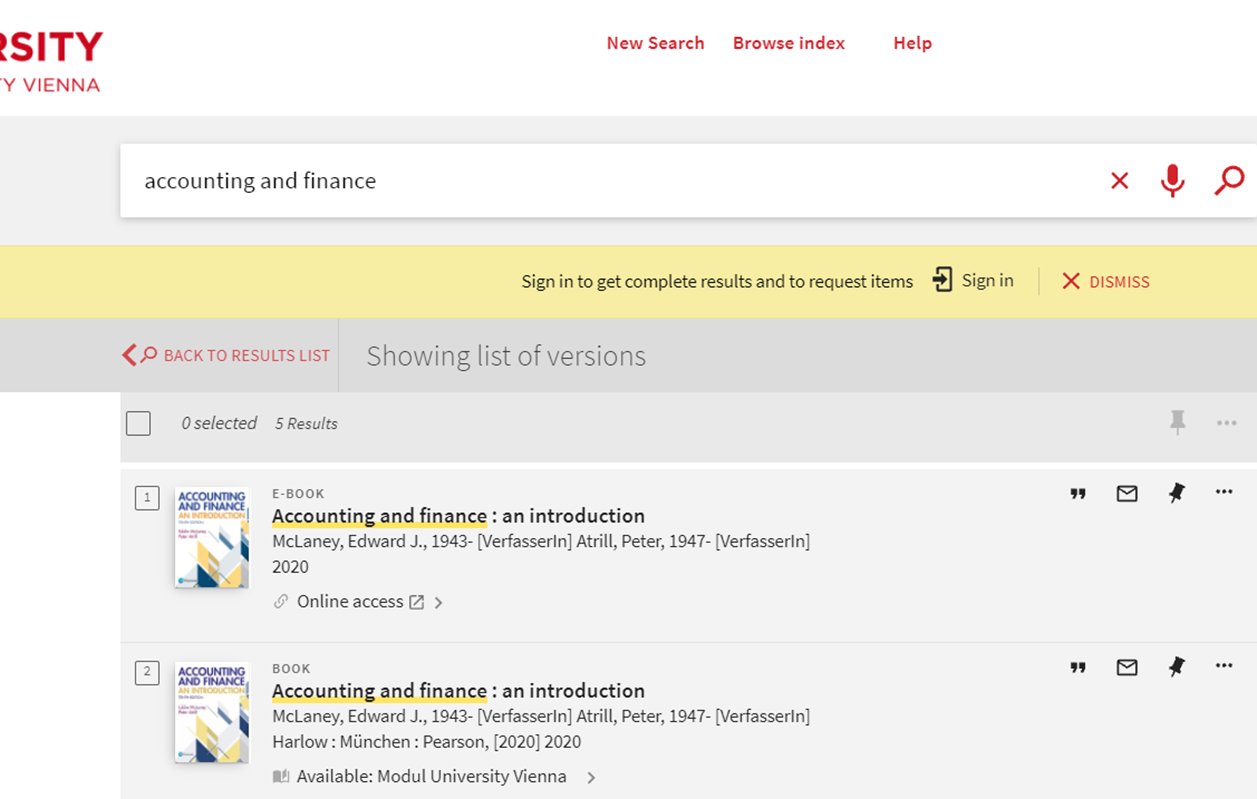 Advanced Search
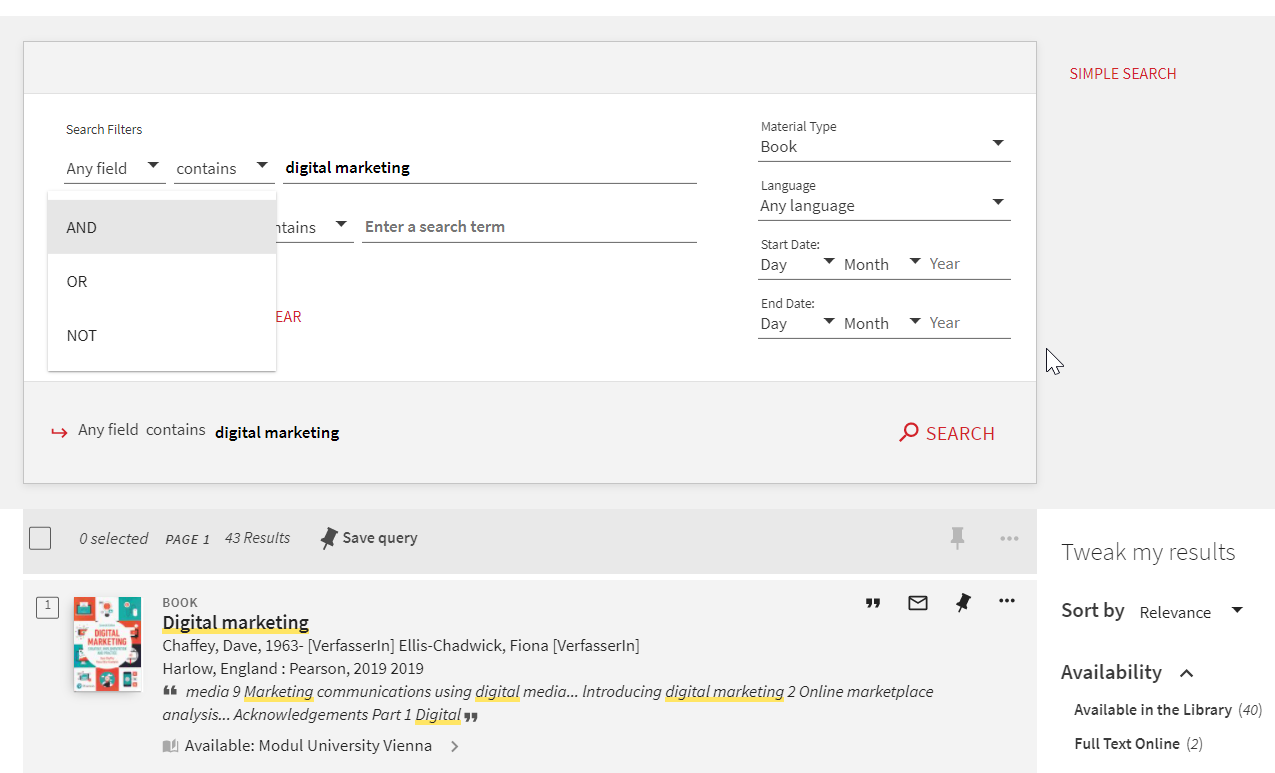 Boolian operators
Boolean Operators
Boolean logic is about relationships between entities:

AND each citation contains ALL the search terms = less results
(e.g. marketing AND management = hits include BOTH terms)
OR you will find documents that contain AT LEAST ONE of the specified search terms = more results
(e.g. marketing OR management = hits include either term)
NOT you EXCLUDE terms from your search = less results
(e.g. marketing NOT management = hits that include marketing only when it doesn‘t include management)
         Be careful what you exclude so you don‘t lose valuable hits!
Refine
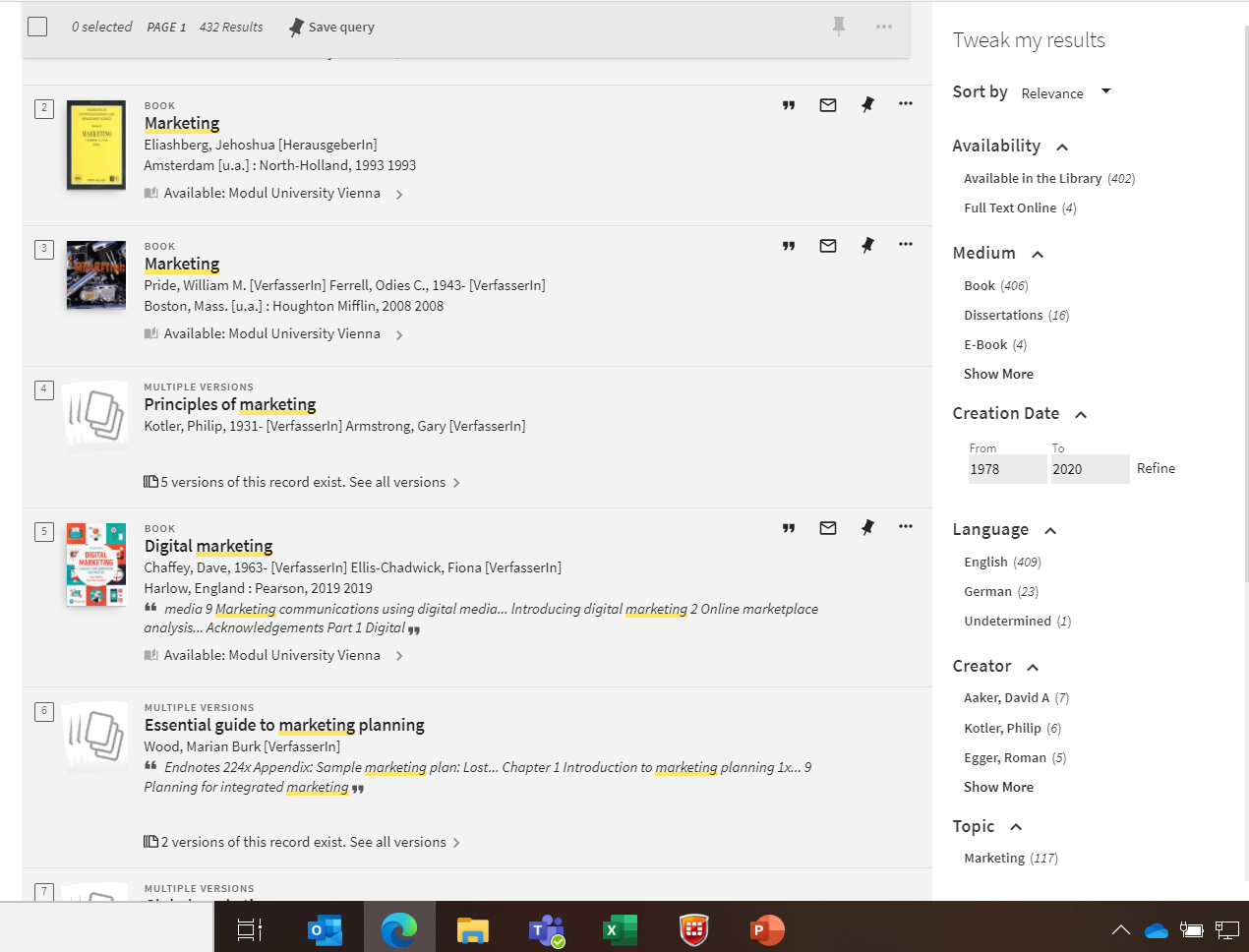 Refining Options
Sign in into your account
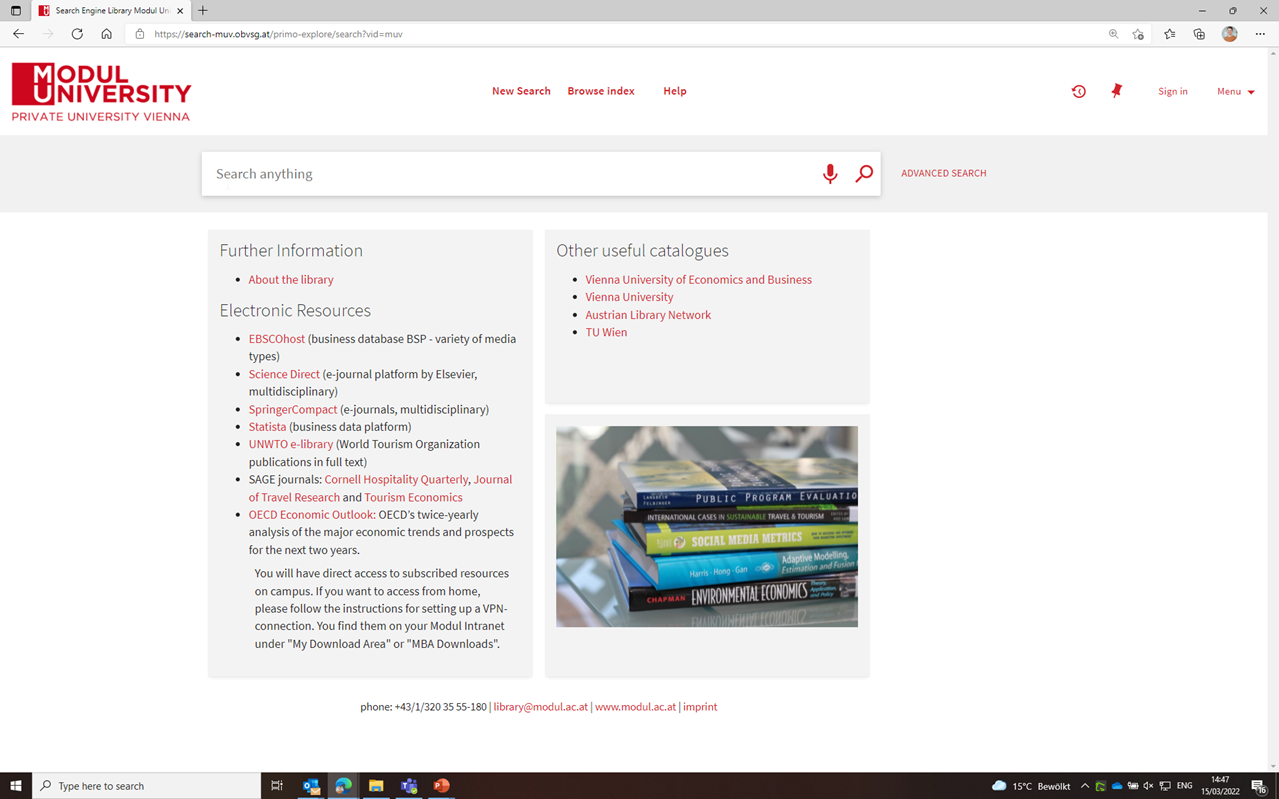 Sign in with your library ID – you find it under the barcode on the back of your student card starting with “$YEM…”
Your account in the library catalogue:
It is nice to have but it is not necessary to log in here in order to use our electronic resources or to browse the catalogue!

If you want to use this option you can:

Safe your queries
Create your own basket with books of interest
Save items
Request loans
Check your loans
Other catalogues
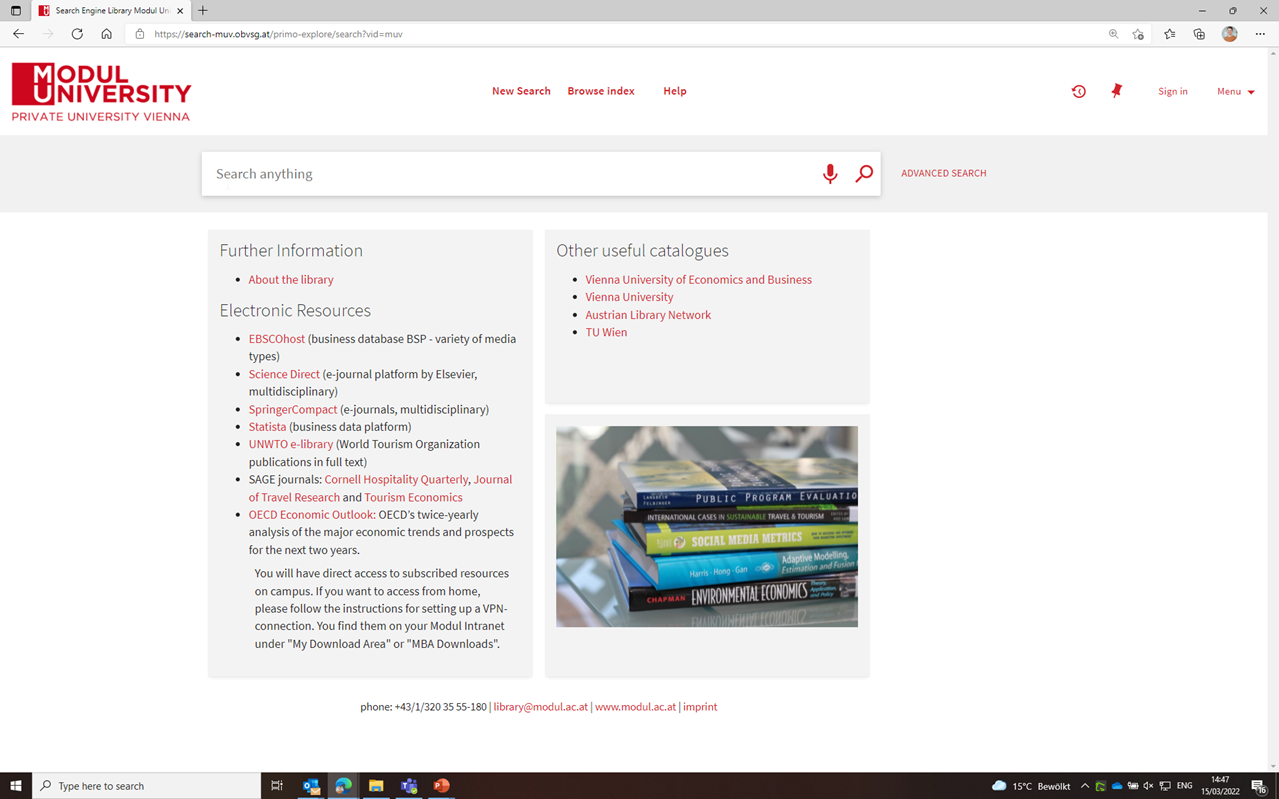 Electronic content
A few key terms
Access to our electronic resources
What these resources contain and
How to search in them
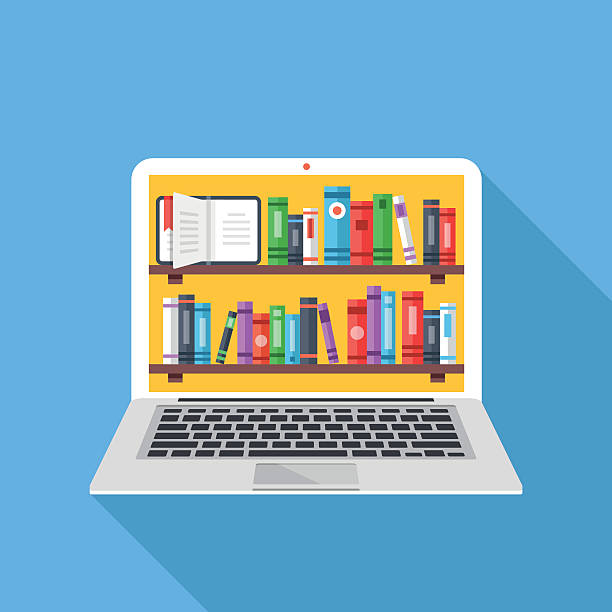 E-Journals
E-Journals are either “born digital”, or they started out as print journals which have evolved to have an electronic version in addition or as replacement.
There has been an enormous growth in the number of E-journals, most are still subscription journals for which access has to be purchased by libraries, organisations, or individuals.
Open Access Journals
One form of E-Journals are Open Access journals, which offer free access to their content. Open access journals in high quality are listed in the Directory of Open Access Journals.
Access to all of MU‘s electronic resources
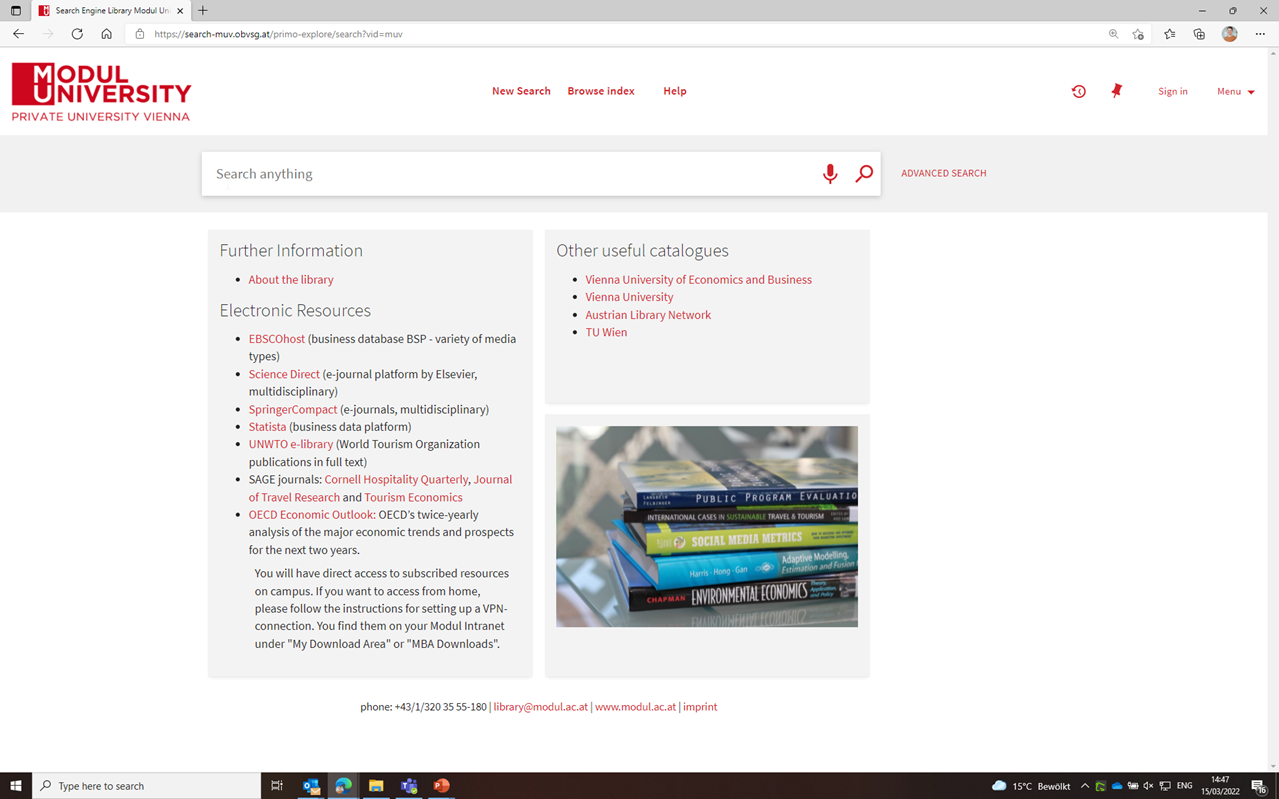 Find the links on the Library homepage
Access to all of MU‘s electronic resources:
Find the links on the library website
	On campus: no need to log in but useful!
	Off campus: via VPN connection (see “download 	area” on the library website for details)
Electronic Resources – a few tips
Register and save queries so you only have to do them once. Next time you can use the permalink and get an up to date version with new results.

Use the help sections of the databases as they get updated quite often!
EBSCO host – Business Source Premier
EBSCO Business Source Premier is a widely used business research database that includes bibliographical data, E-Books, full-text articles, market studies, reports on countries, companies, and sectors. It also includes SWOT Analyses.
Science Direct
SD is a platform of peer-reviewed scholarly literature containing material of only one publisher, Elsevier.
You can use it to get full text articles from journals we have subscribed to or from Open Access Journals, or you can also use it as a reference platform to see what other articles might be interesting for you.
Springer
Springer is a platform of scholarly literature containing material of only one publisher, Springer.
You can use it to get full text articles from journals we have subscribed to or from Open Access Journals, or you can also use it as a reference platform to see what other articles might be interesting for you.
UNWTO E-Library
The UNWTO Elibrary is an online service from the World Tourism Organization (UNWTO) with a broad coverage of tourism and related subject areas.

You find books, journals, statistics, reports… all things tourism. The subject areas include, among other, ecotourism, sustainable development, finance and investment, risk and crisis management, market research, tourism statistics and poverty alleviation.
Statista
Statista is one of the biggest statistics databases offering information from market- and opinion research institutes, official statistics, economic data.
Their range of topics and industries is extremely broad, covering tourism as well as coronavirus, coal mining, the film industry and almost anything in between.
Questions?
Please do not hesitate to contact your library team if you have any questions!

Let us know if we can help you with using the online resources or our own library OPAC (=the online catalogue) – we will try our best to support you!
library@modul.ac.at
+43 1 320 35 55-180
Thank you for your attention!
Contact:
library@modul.ac.at